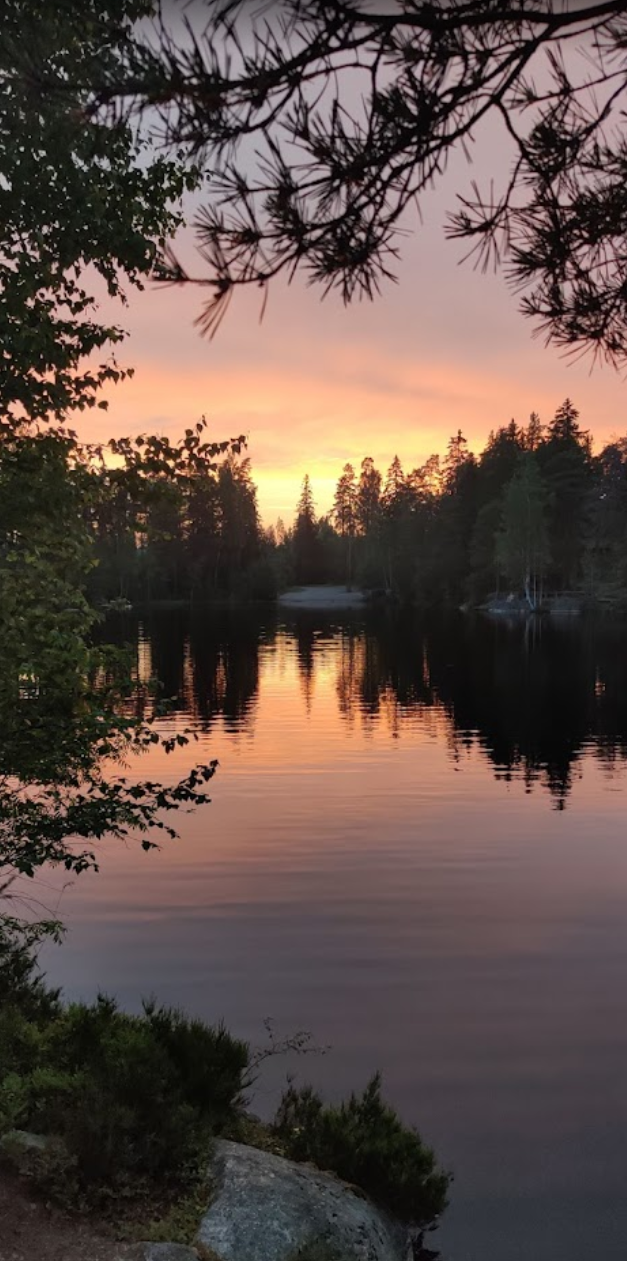 RAN4 #1, Espoo, Finland       21-22 January 1999              Hotel Serena Korpilampi
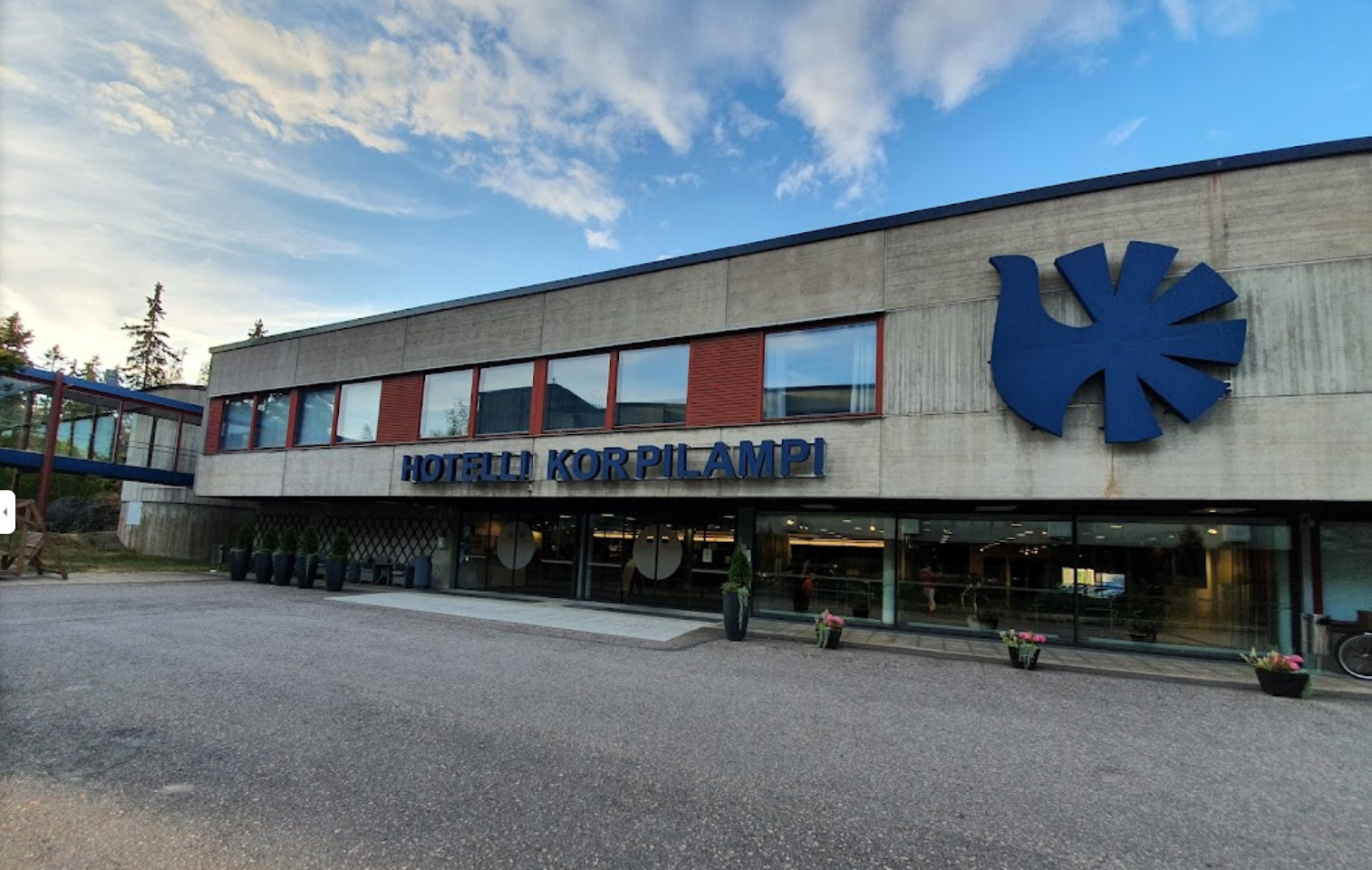 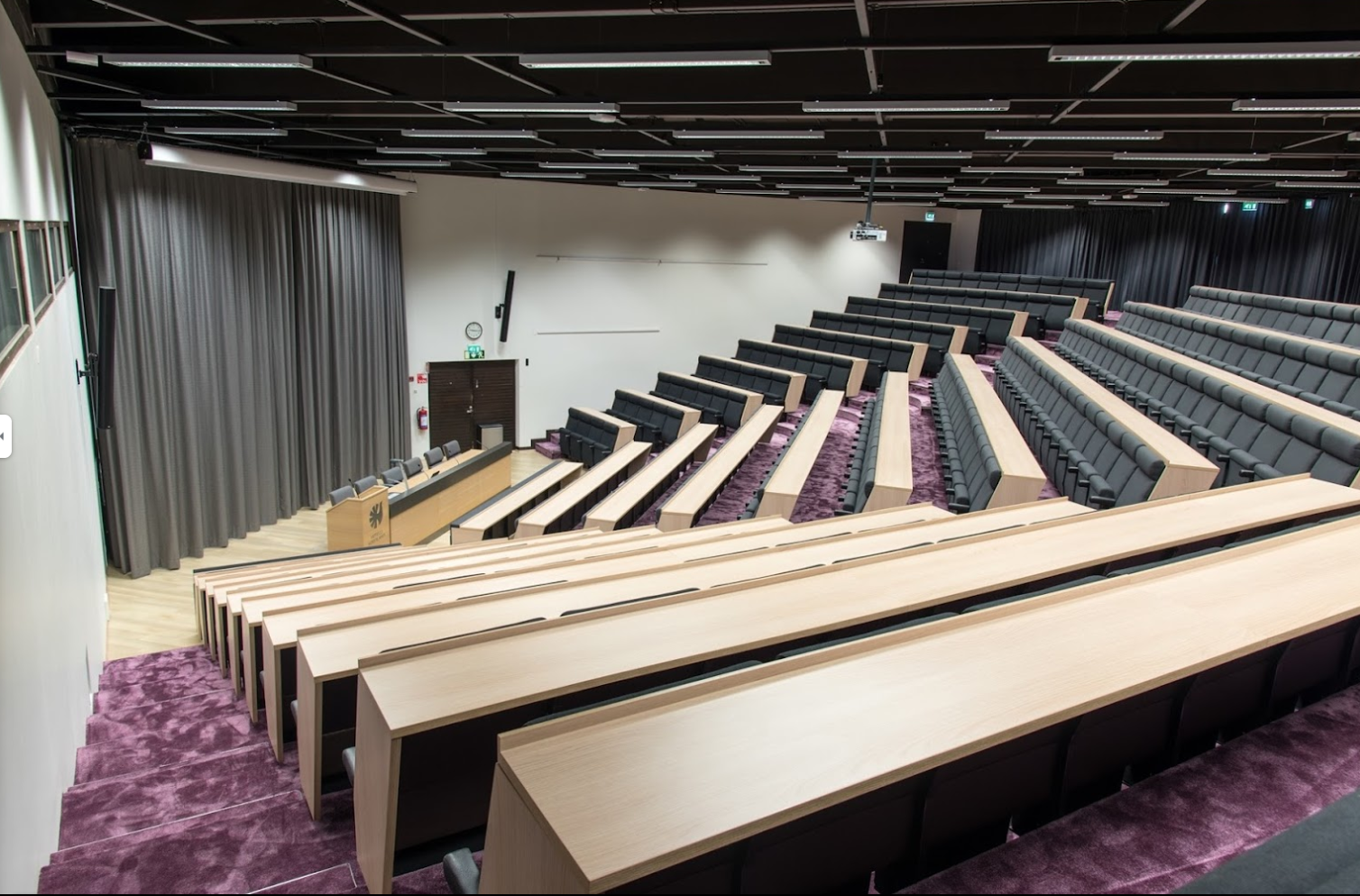 RAN4 #1 statistics
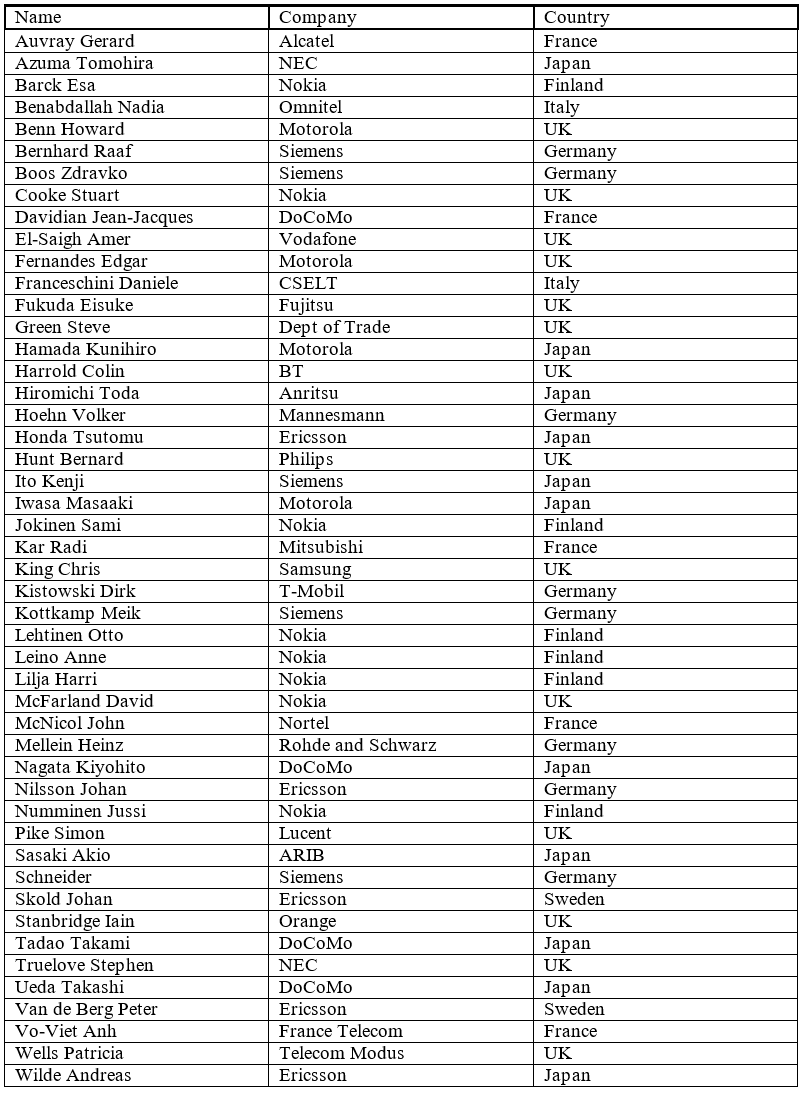 Convenor: Howard Benn, Motorola
Secretary: David Cooper, Telecom Modus
2 days, 48 delegates, Total of 22 (!) Tdocs.
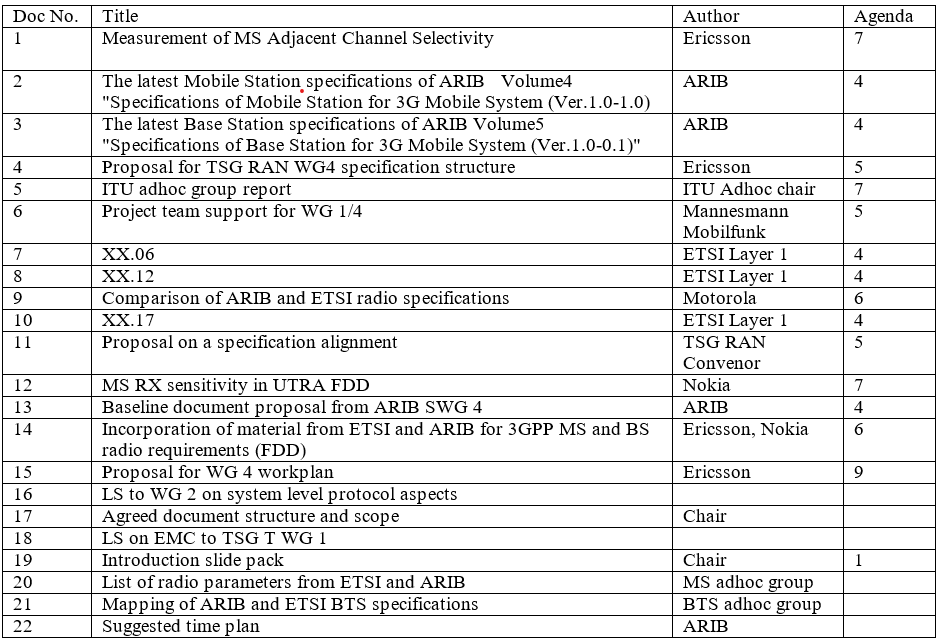 How were meetings conducted back in 1999?
Tdoc distribution was
On paper! Printers used for revisions… 
Later developments:
CD-ROM
USB sticks
Wired LAN (not-a-wireless-mtg)
WiFi with local server
WiFi with 3GPP servers
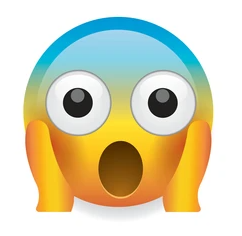 Specification and TSG RAN structure
First TSG RAN structure
RAN1	Radio physical layer
RAN2	Radio Layer 2 and 3 RRC
RAN3	RAN Architecture and interfaces
RAN4	Radio performance and 	protocol aspects
First RAN4 specification structure
R4.00 Introduction	 Abandoned
S4.01 Radio transmission and reception (FDD) 	 25.101/104
S4.02 Radio transmission and reception (TDD) 	 25.102/105
S4.03 System level protocol aspects	 …  25.133
S4.11 BS conformance testing (FDD) 	 25.141
S4.12 BS conformance testing (TDD) 	 25.142
R4.01 System scenarios	 25.942
Specs vs. group numbering
Radio performance, protocols	25.1xx	RAN1
Radio physical layer 1	25.2xx	RAN2
Radio Layer 2 and 3 RRC	25.3xx	RAN3
RAN Architecture, Interfaces	25.4xx	RAN4
First considered to be part of RAN1!
Added last, that is why it is WG #4.
First year in RAN4
Activities in 1999:
Nine RAN4 meetings:Espoo, Turin, Tokyo, Kista, Miami, South Queensferry, Makuhari, Sophia-Antipolis, Bath
Two Ad hoc meetings:Amsterdam, Helsinki
Total of 1022 Tdocs in one yearNumbered R4-99001 to R4-99a22
RAN4 specs raised to v3.0.0TSG RAN#5, October 1999, Kyoungju 
Release 99 “completed”TSG RAN#6, December 1999, Nice
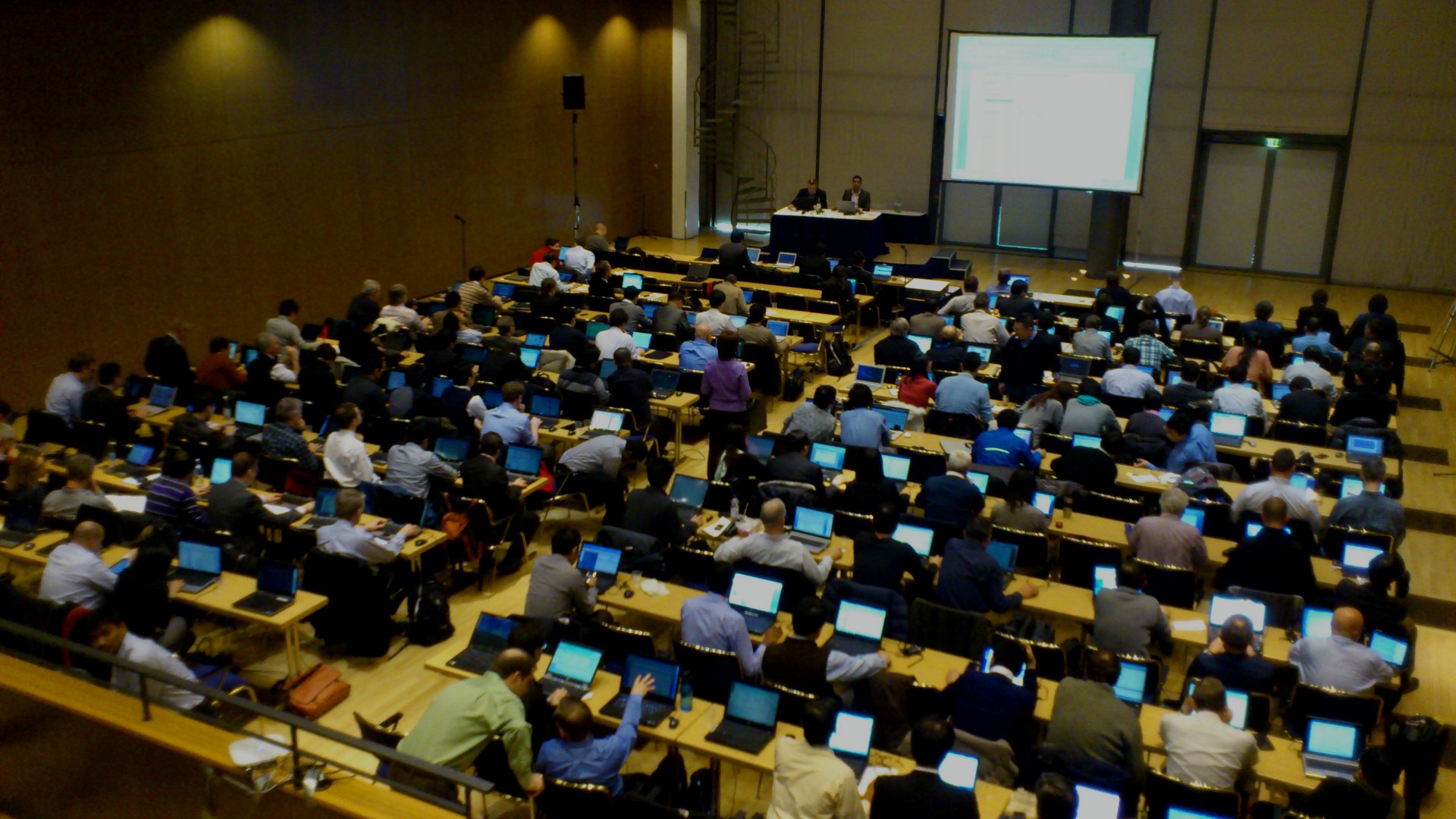 This is not the 100th meeting…!
From 1999 to 2021, RAN4 held
100 “regular” meetings
30 bis-meetings
3 RAN4 AH meetings
44 “topics” AH meetings
Total: 177 meetings
RAN4 chairmen
Howard Benn, Motorola
Takaharu Nakamura, Fujitsu
Dawei Zhang, CMCC
Tuomo Saynajakangas, Nokia
Xutao Zhou, Samsung
Steven Chen, Futurewei
Xizeng Dai, Huawei
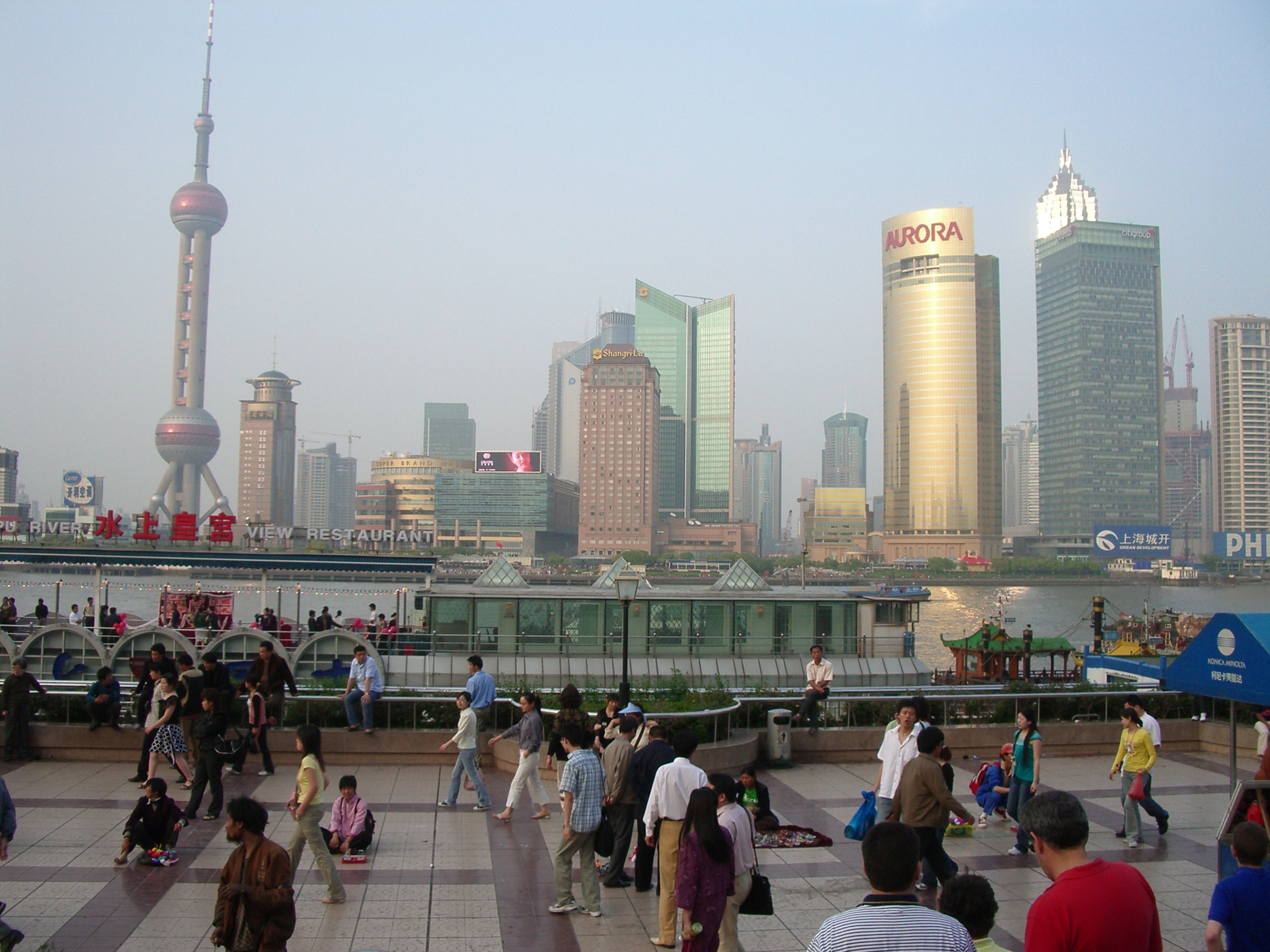 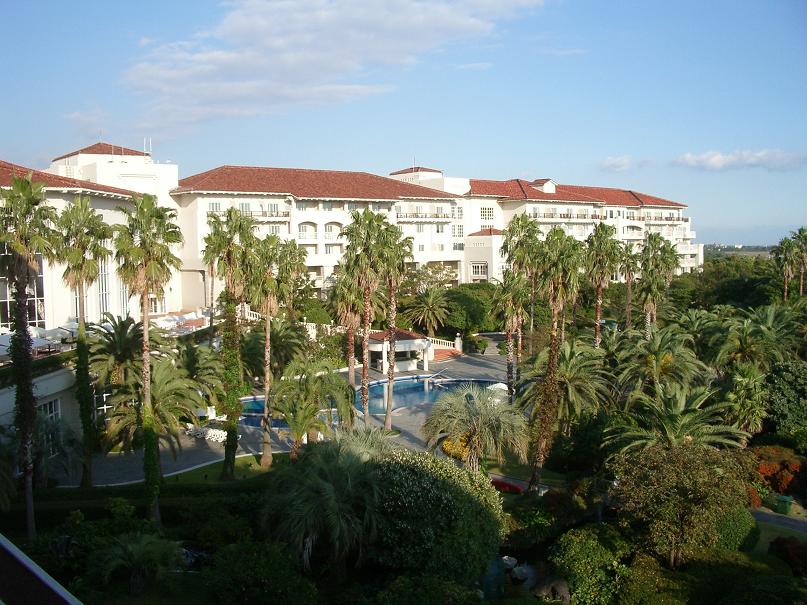 And RAN4 continues
From 3G to 4G to 5G to…
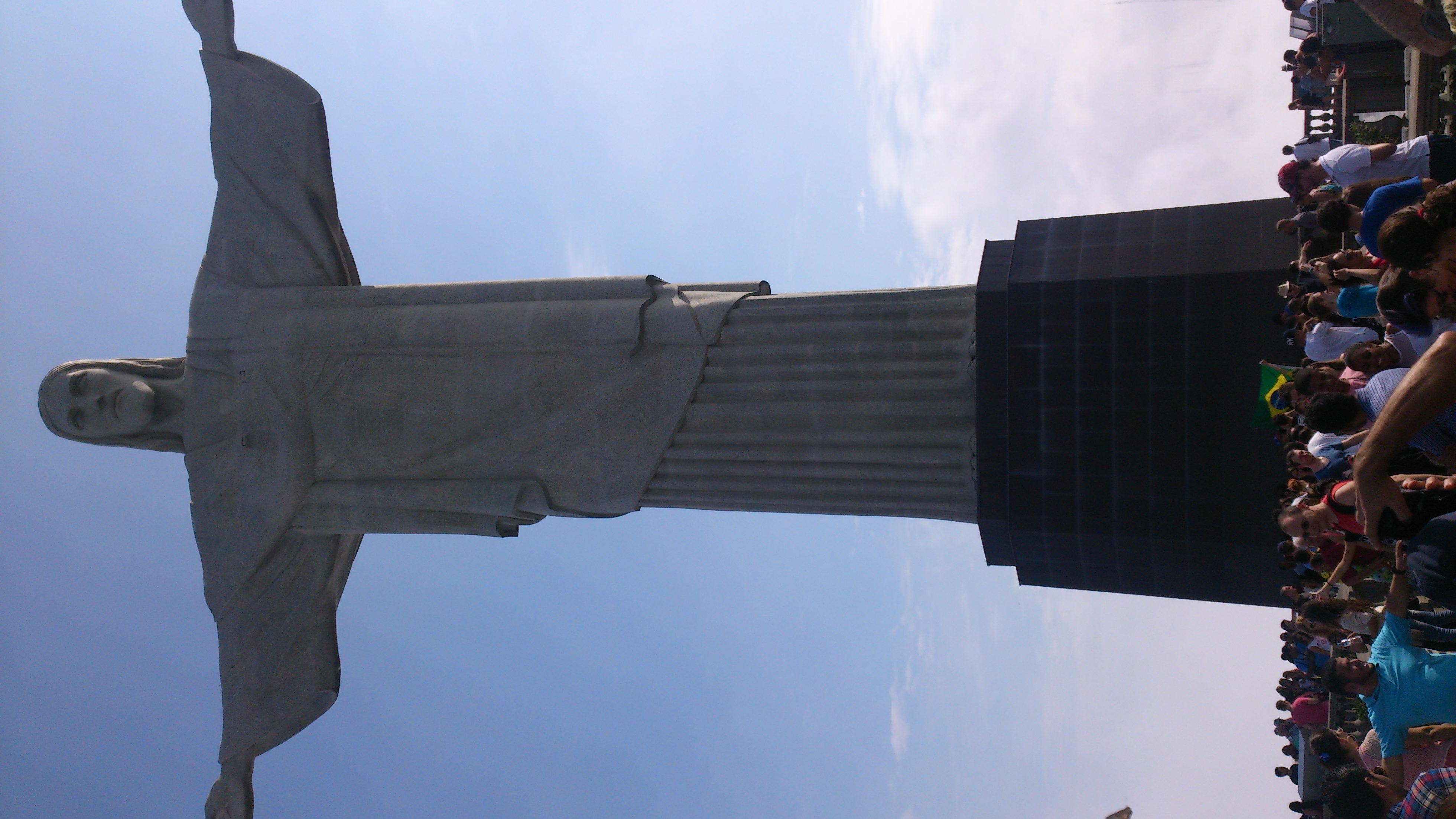 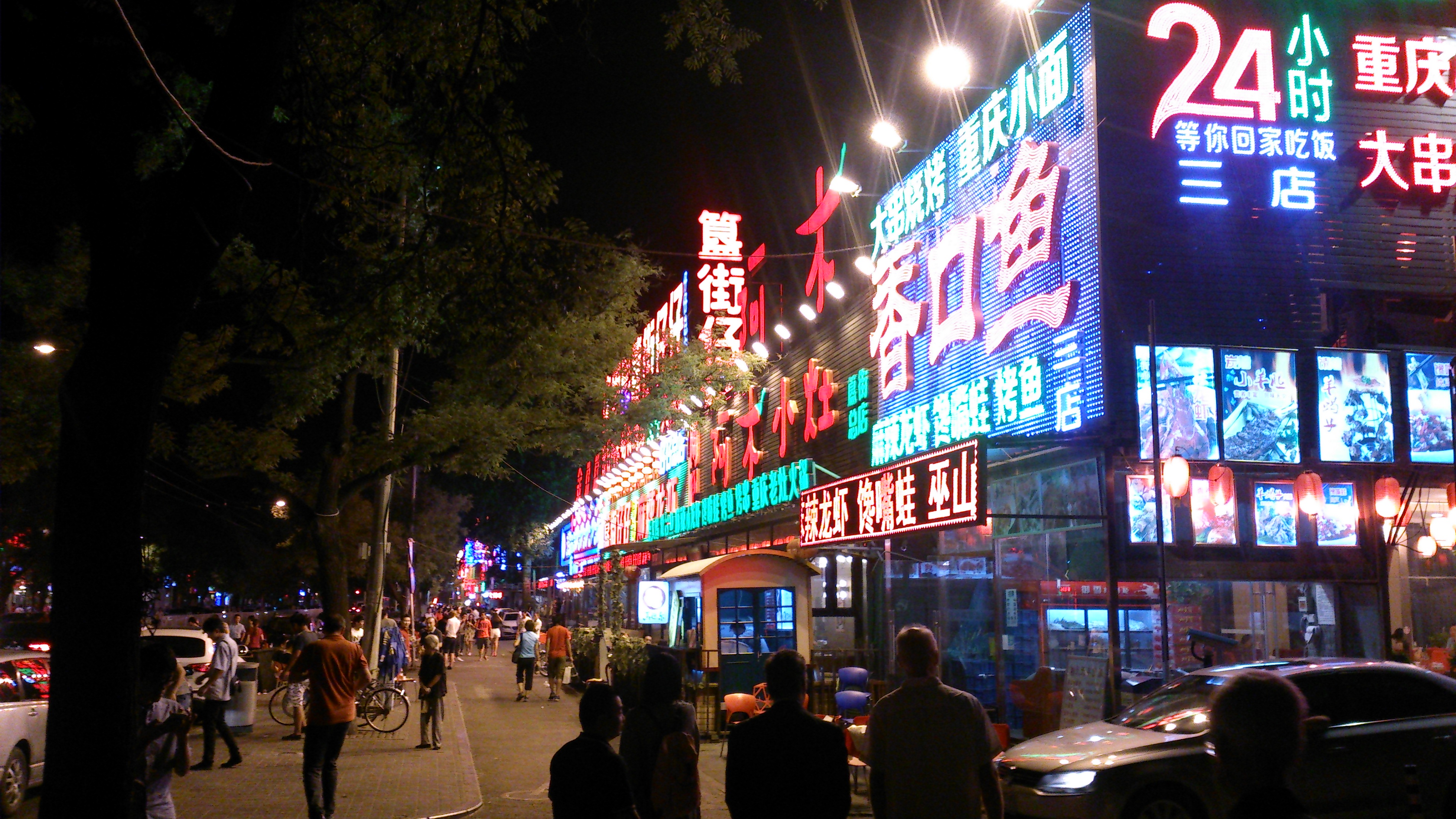 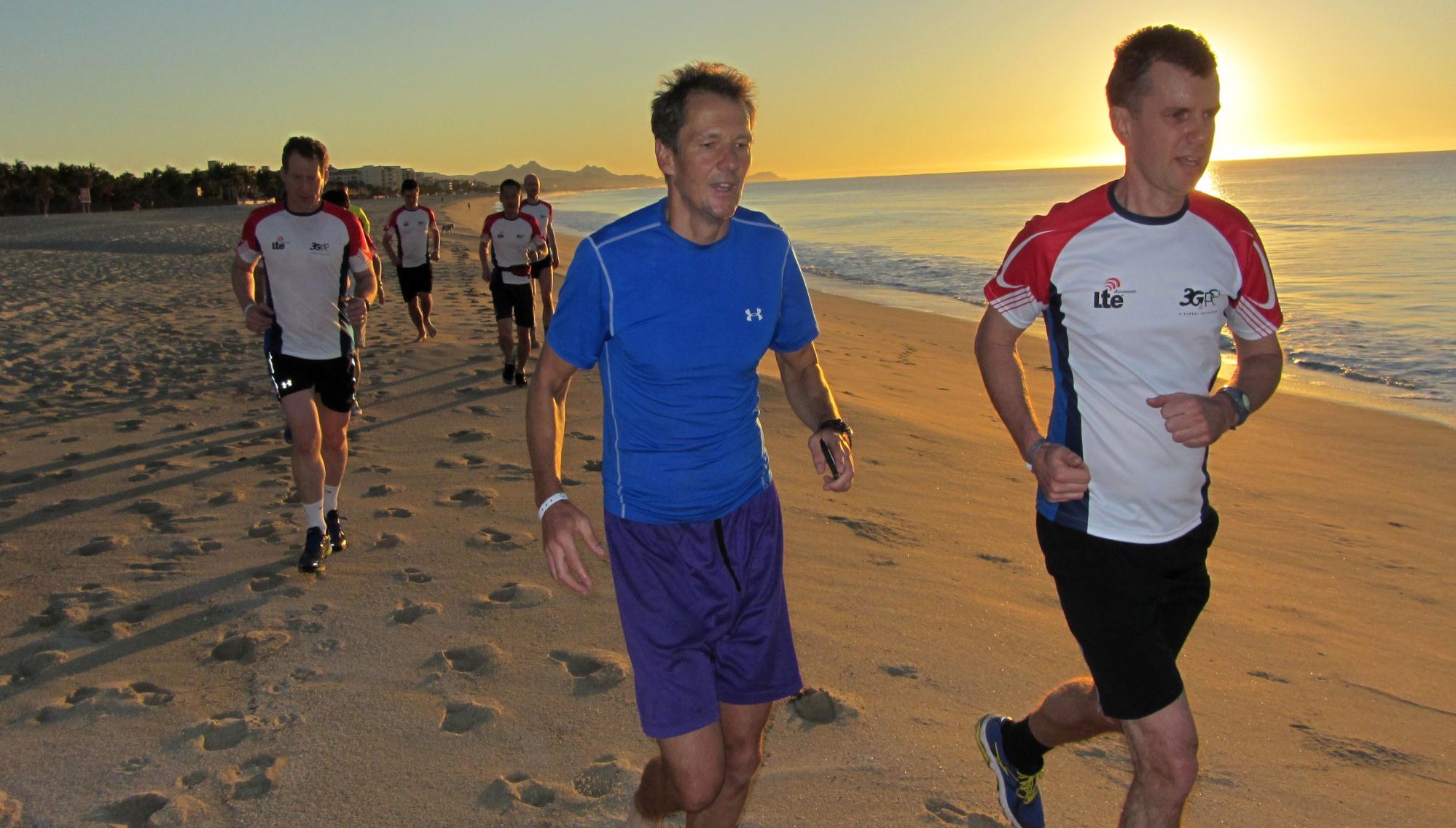 3GPP and RAN4 is an amazing global effort we can all be proud of!